KURSO DE JUDEO-ESPANYOL
LISYON # 2
KURSO DE JUDEO-ESPANYOL
BUENOS DIAS! / BUENAS NOCHES!
KOMO ESTASH? BUENOS?

BIENVENIDOS
A LA LISYON 
NUMERO 2
KURSO DE JUDEO-ESPANYOL
A COUPLE OF ANSWERS TO SOME QUESTIONS I RECEIVED DURING THE WEEK:
1. People asked about readıng materıal and dıctıonarıes:
If you vısıt the sales websıte of the sephardıc center of ıstanbul
www.istanbulsephardiccenter.com
YOU CAN FIND A LOT OF MATERIAL TO READ IN LADINO & 2 DICTIONARIES (1. DIKSYONARYO JUDEO-ESPANYOL – TURKO [KLARA PERAHYA] & 2. DICTIONNAIRE JUDEO-ESPAGNOL – FRANÇAIS [NEHAMA]) THERE IS ALSO A LOT OF MUSIC AVAILABLE.
YOU CAN ALSO SUBSCRIBE TO THE DIGITAL VERSION OF EL AMANESER, THE WORLD’S ONLY (MONTHLY) NEWSPAPER ENTIRELY IN LADINO. FOR THE DURATION OF YOUR SUBSCRIPTION YOU WILL ALSO HAVE ACCESS TO MOST OF THE ISSUES PUBLISHED TO DATE).
2. YOU CAN ALSO VISIT OUR WEBSITE www.sefarad.com.tr WITH A LOT OF MATERIAL UNDER THE HEADING «JUDEO-ESPANYOL».
3. I HAVE PREPARED AN INITIAL VOCABULARY LIST FOR YOU, WHICH YOU CAN DOWNLOAD FROM THE LADINO 101 PAGE. 
4. I WILL SEND ETHAN THE WEEK’S MATERIAL BEFOREHAND SO HE CAN UPLOAD IT TO THE SITE AND YOU CAN HAVE IT OPEN DURING CLASS IF YOU PREFER.
KURSO DE JUDEO-ESPANYOL
DIALOGOS: (I.)
 Berti		:  Buenos diyas! (Hello!)
Gila		:  Buenos diyas!  Komo estas? (Hello! How are you?)
Berti		:  Muy bueno, i tu? (Very well, and you?)
Gila		:  Muy buena, grasias. (Very well, thanks.)
Berti		:  Komo esta tu marido? (How is your husband?)
Gila		:  Bueno, i komo esta tu mujer? (Good, and how is your wife?)
Berti		:  Buenika, mersi. (Fine, thanks.)
Gila		:  Dale saludes. (Give her my regards.)
Berti		:  Munchas grasias.  I tu dale saludes a tu marido. (Thanks a lot. Give my 
		    regards to your husband.)
Gila		:  Grasias.  Al vermos. (Thanks. See you.)
KURSO DE JUDEO-ESPANYOL
II. DIALOGO
Bella		:  Ola!  Yo me yamo Bella.  Tu komo te yamas? (Hello! My name is Bella.
		    What is your name?)
Roza		:  Yo me yamo Roza.  Tuve muncho plazer. (My name is Roza. Nice to meet 
		    you.)
Bella		:  Lavoras o estudias? (Do you work or study?)
Roza		:  Lavoro.  I tu? (I work. And you?)
Bella		:  Yo estudio. (I study)
Roza		:  Ande? (Where?)
Bella		:  En la universidad. (At the university.)
Roza		:  I ke estudias? (What do you study?)
Bella		:  Arte. (Art)
KURSO DE JUDEO-ESPANYOL
III. DIALOGO
Yusuf		:  Dime Selim, avlas franses? (Tell me Selim, do you
			    speak French?)
Selim		:  Si, avlo franses.  I tu? (Yes, I speak French. And you?)
Yusuf		:  No, malorozamente, no avlo franses.  Avlo Ingles i Espanyol.
		   (No, unfortunately I do not speak French. I speak English and 
		   Spanish.)
KURSO DE JUDEO-ESPANYOL
LISTA DE VOKABULARIO: - VOCABULARY LIST
LOS DIAS DE LA SEMANA: - DAYS OF THE WEEK
LUNES		: MONDAY
MARTES		: TUESDAY
MIERKOLES	: WEDNESDAY
JUEVES		: THURSDAY
VIERNES		: FRIDAY
SHABAT		: SATURDAY
ALHAD		: SUNDAY
KURSO DE JUDEO-ESPANYOL
LISTA DE VOKABULARIO: - VOCABULARY LIST
Pronombres: PRONOUNS

Yo					: I
Tu					: YOU
El					: HE
Eya					: SHE
Mozotros / mozotras	: WE (MASC./FEM.)
Vozotros / vozotras	: YOU (MASC./FEM.)
Eyos					: THEY (MASC.)
Eyas					: THEY (FEM.)
KURSO DE JUDEO-ESPANYOL
LOS MEZES DEL ANYO: - MONTHS OF THE YEAR
ENERO		: JANUARY
FEBRERO		: FEBRUARY
MARSO		: MARCH
AVRIL		: APRIL
MAYO			: MAY
JUNYO		: JUNE
JULYO		: JULY
AGOSTO		: AUGUST
SEPTIEMBRE	: SEPTEMBER
OKTUBRE		: OCTOBER
NOVIEMBRE	: NOVEMBER
DISIEMBRE		: DECEMBER
KURSO DE JUDEO-ESPANYOL
LISTA DE VOKABULARIO: - VOCABULARY LIST

KANTIKA				: SONG
LISYON				: LESSON
PROFESOR / PROFESORA	            : TEACHER (MASC. / FEM.)
ESTUDIANTE			: STUDENT
DOKTOR /DOKTORA		: DOCTOR (MASC. / FEM.)
ARKITEKTA				: ARCHITECT
DJORNALISTA			: REPORTER
KOMO?				: HOW?
MANSEVO / MANSEVA		: YOUNG (MASC. / FEM.)
VIEJO / VIEJA			: OLD (MASC. / FEM.)
MUJER				: WIFE (DİŞİL)	
MARIDO				: HUSBAND (ERİL)
GRASIAS				: THANKS
BUENO / BUENA			: GOOD(MASC. / FEM.)
MUNCHO / MUNCHA		: A LOT (MASC. / FEM.)
I					: AND
IV.  DIALOGO
Sami	:  Keres estudiar kon mi     		    esta noche?
Suzi	:  Regreto muncho ma 			   esta noche no puedo 			   estudiar kon ti.  
Sami	:  Deke?
Suzi	:  Porke esta noche tengo 		    musafires.
Sami	:  I amanyana?
Suzi	:  Amanyana puedemos 		   estudiar endjuntos si 		   keres.


Sami	:  En mi kaza o en tu 			   kaza?
Suzi	:  Me es igual.
Sami	:  En mi kaza alora.
Suzi	:  Bueno, a ke ora?
Sami	:  A las siete?
Suzi	:  Mijor es a las sesh.
Sami	:  Bueno, al vermos a las 		   sesh amanyana la tadre.
Suzi	:  Si, al vermos.
KURSO DE JUDEO-ESPANYOL
ADJEKTIVOS POSESIVOS: POSSESSIVE ADJECTIVES
MI				MY
TU				YOUR
SU				HIS/HER
MUESTRO /MUESTRA	OUR
(masc.            /   fem.)
VUESTRO / VUESTRA	YOUR
(masc.            /   fem.)
SUS				THEIR

EgzempIos: EXAMPLES
Mi livro es blanko. (My book is white)
Tu kavesa es dura. (Your head is hard)
Su ijo es doktor. (His/Her son is a doctor)
Muestro padre avla franses. (Our father speaks French)
Muestra madre avla espanyol. (Our mother speaks Spanish)
Vuestro amigo es kazado. (Your friend is married)
Vuestra kaza es grande. (Your house is big)

Sus eskola es buena. (Their school is good)
Sus livros son difisiles. (Their books are hard)
KURSO DE JUDEO-ESPANYOL
VERBOS – VERBS

TRES GRUPOS: (3 groups)
 
VERBOS EN –AR: Baylar, kantar, avlar …

VERBOS EN –ER: komer, bever, korrer …

VERBOS EN – IR: bıvır, eskrıvır, rezumır

Verbos regulares – regular verbs
Verbos ırregulares – ırregular verbs
KURSO DE JUDEO-ESPANYOL
Verbos regulares en –ar
PREZENTE – PRESENT TENSE

Baylar 				kantar 			AVLAR
dance				sıng				speak

Baylo     (I) dance		kanto			aVLo
Baylas   (you) dance		kantas			aVLas
Bayla     (he/she/it dances	kanta			aVLa

Baylamos	 (we) dance 	kantamos		aVLamos
Baylash	 (you) dance 	kantash			aVLash
Baylan	 (they) dance 	kantan			aVLan
KURSO DE JUDEO-ESPANYOL
Verbos regulares en –ar

Frazes posıtıvas: 				 FRAZES NEGATIVAS: (negative 
(positive sentences)				sentences)(se adjusta “NO” antes del 							verbo) (add NO before the verb)
Avlo Judeo-Espanyol.				No avlo Judeo-Espanyol.
Sara avla Inglez.					Sara no avla Inglez.
Metin i Sara avlan Turko.			Metin i Sara no baylan bien.
Tu baylas el tango.				Tu no baylas el tango.
Mozotras kantamos en el koro.		Mozotras no kantamos en el koro.
El se yama Beno.					El no se yama Beno.
Eya kanta en Judeo-Espanyol.			Eya no avla Turko.
KURSO DE JUDEO-ESPANYOL
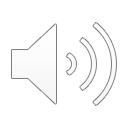 LOS BILBILIKOS
Los bIlbIlIkos kantan
(The nightingales sing)
SospIran del amor,
(They sigh from love)
I la pasIon me mata
(And the passion kills me)
MuchIgua mI dolor.
(Multiplies my pain)
 
La rosa enflorese
(The rose flowers)
En el mez de May,
(In the month of May)
MI alma sE eskurese,
(My soul darkens)
SufrIyendo del amor
(Suffering from love)
 
Mas presto ven Palomba
(Come faster pigeon)
Mas presto ven a mI,
(Come faster to me)
Mas presto tu mI alma,
(Come faster you, my soul)
Ke yo me vo murIr.
(Cos’ I’m gonna die))

Los bIlbIlIkos kantan
(The nightingales sing)
En el arvol de la flor
(In the tree of flowers)
Debasho se asentan
(Underneath sit)
Los ke sufren del amor 
(Those who suffer from love)
VERBOS KE SE ESKAPAN KON -AR  -    verbs that end with -ar
Todos los verbos regulares ke se eskapan kon -AR se konjugan en la manera sigiente. (all regular verbs that end with -AR are conjugated ın the same way.)
VERBO LAVORAR: to work
Presente – sımple present tense
(YO)		LAVORO			I work
(TU)		LAVORAS			you work
(EL/EYA)	LAVORA   			he/she/ıt works
 
(MOZOTROS)	LAVORAMOS			we work
(VOZOTROS)	LAVORASH			you work
(EYOS/EYAS)	LAVORAN			they work
VERBOS KE SE ESKAPAN KON -AR  -    VERBS THAN END IN -AR
Todos los verbos regulares ke se eskapan kon -AR se konjugan en la manera sigiente. ((all regular verbs that end with -AR are conjugated ın the same way.)
VERBO estudıAR/ESTUDYAR: to study
Presente – sımple present tense
(YO)		ESTUDIO/ESTUDYO			I study
(TU)		ESTUDIAS/ESTUDYAS 			 you study
(EL/EYA)	ESTUDIA/ESTUDYA  			 he/she/ıt studıes
 
(MOZOTROS)	ESTUDIAMOS/ESTUDYAMOS 		we study
(VOZOTROS)	ESTUDIASH /ESTUDYASH 		 you study
(EYOS/EYAS)	ESTUDIAN /ESTUDYAN 			 they study
DOVERES - HOMEWORK
WRITE 2 DIALOGUES USING THE VOCABULARY WE HAVE LEARNED IN THE PAST 2 WEEKS.
WRITE 10 SENTENCES WITH DIFFERENT VERBS THAT END IN –AR
WRITE 10 SENTENCES THAT CONTAIN POSSESSIVE ADJECTIVES + NOUNS (e.g.  MI KAZA, MUESTRO LIVRO, VUESTRAS MADRES etc.
Optıonal: memorıze one of the songs ı have taught you. The more songs you memorıze, the better you wıll learn.
Have fun!

al vERmos la semana ke viene!